Bài 1: 
ÔN TẬP CÁC SỐ ĐẾN 100
(tiết 1)
KHỞI ĐỘNG
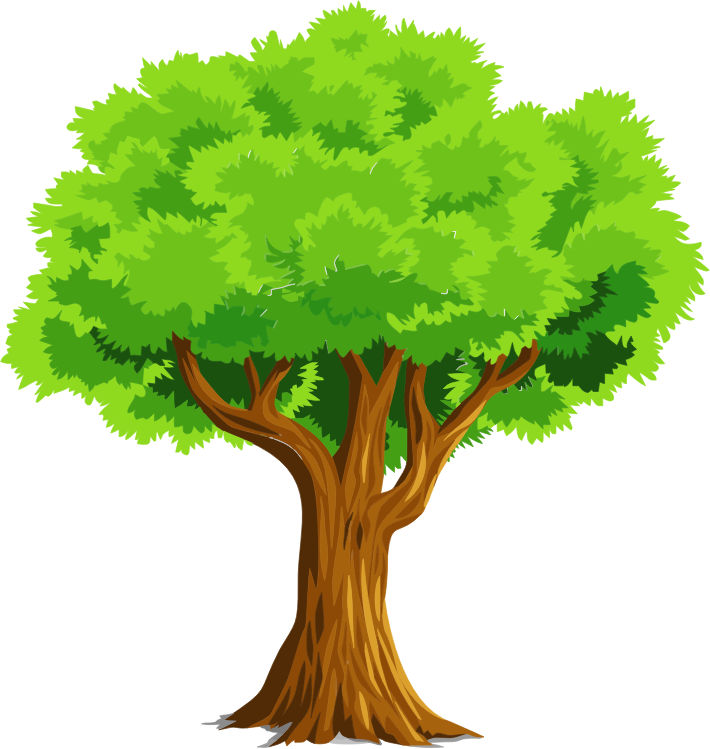 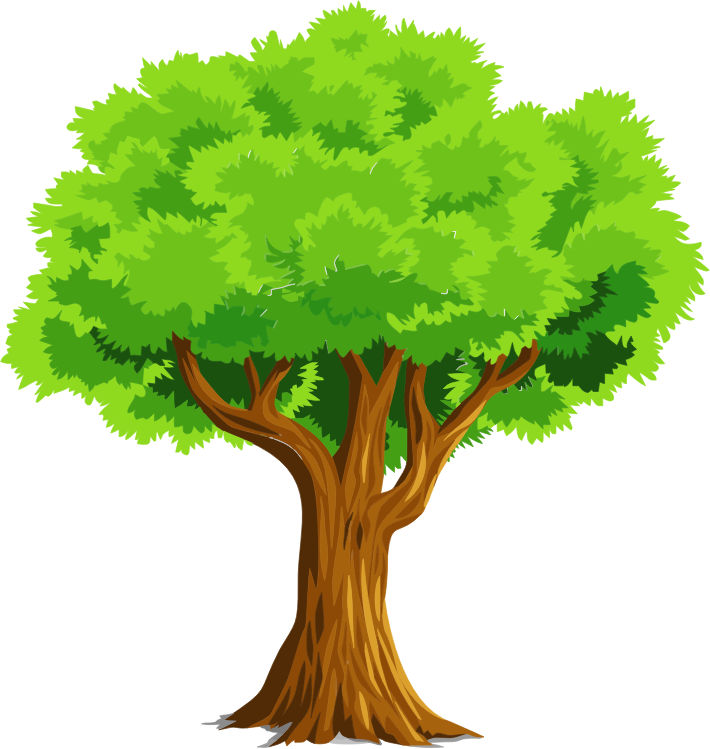 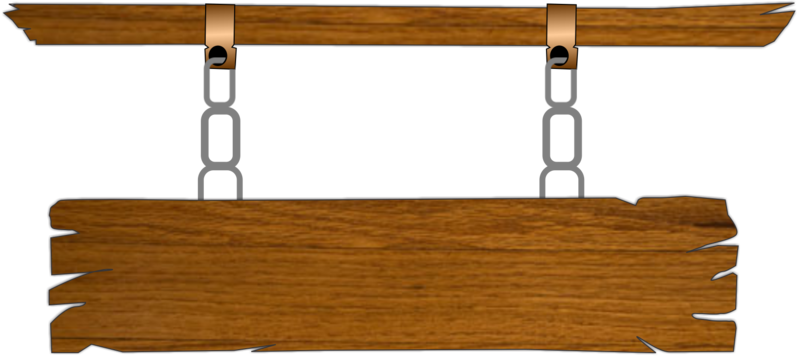 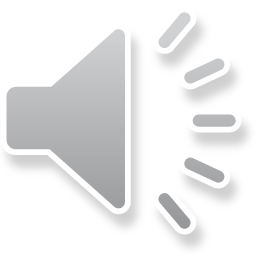 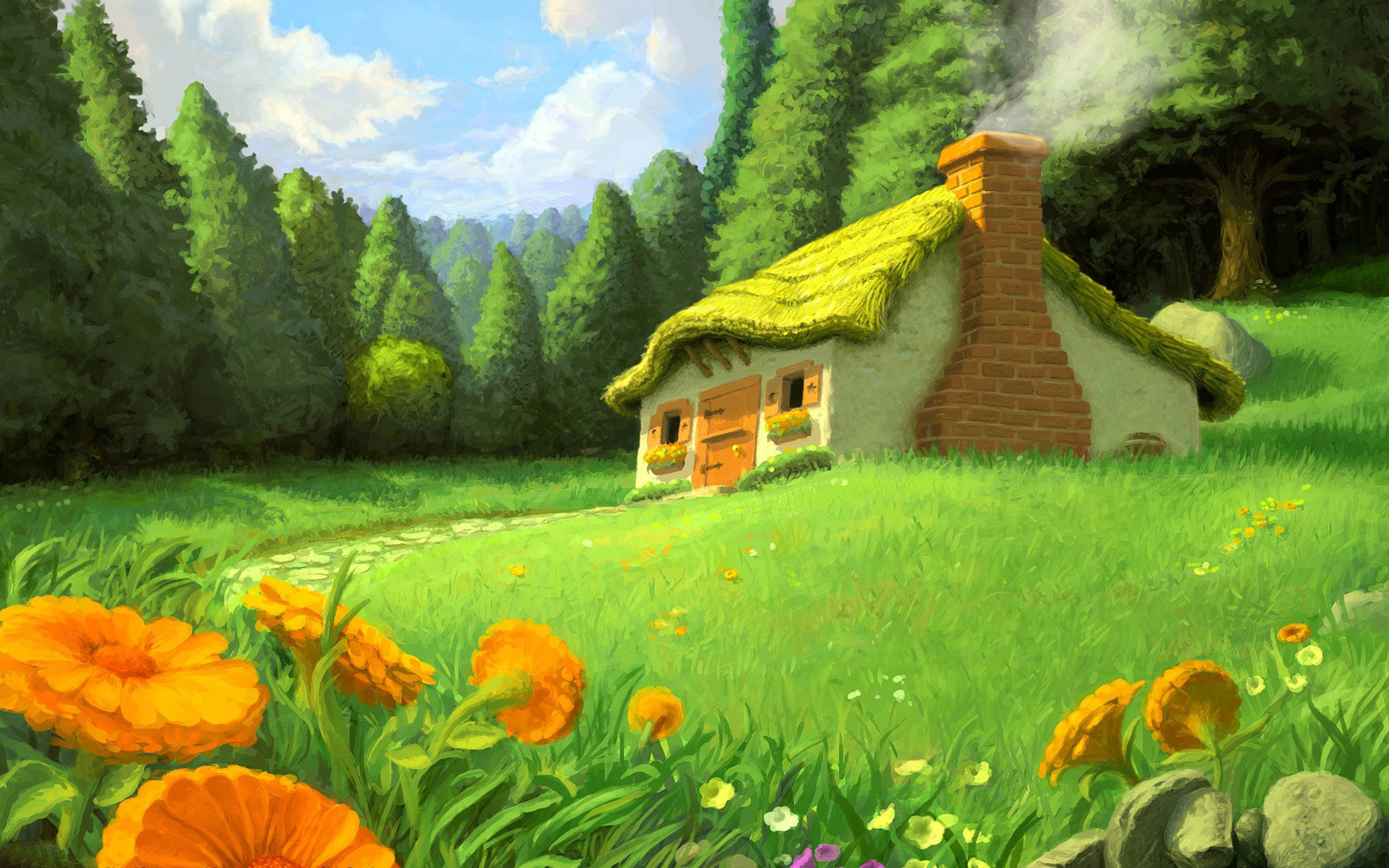 CHƠI TRỐN TÌM 
CÙNG BẠCH TUYẾT VÀ 7 CHÚ LÙN
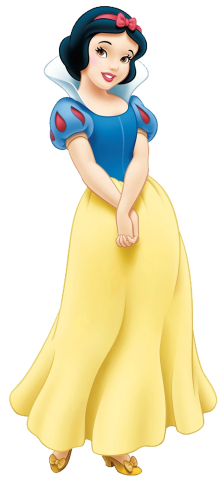 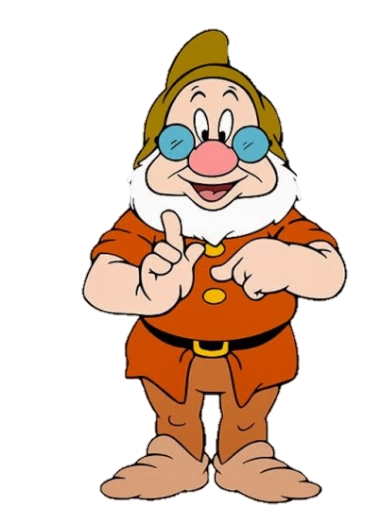 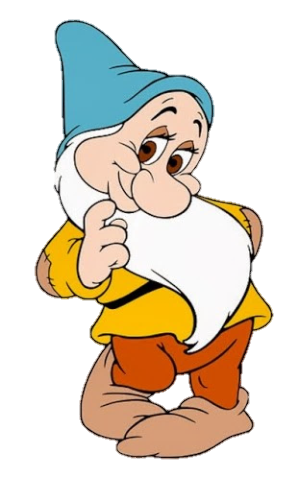 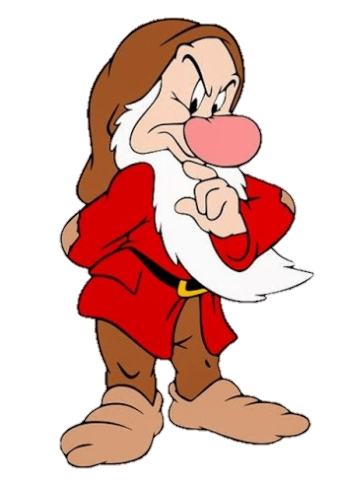 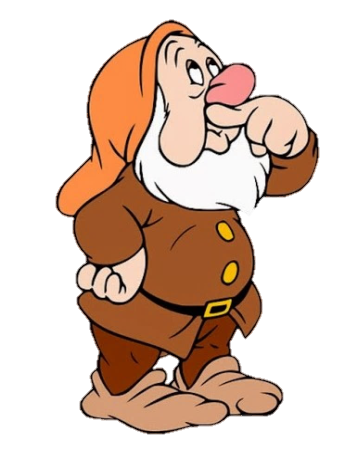 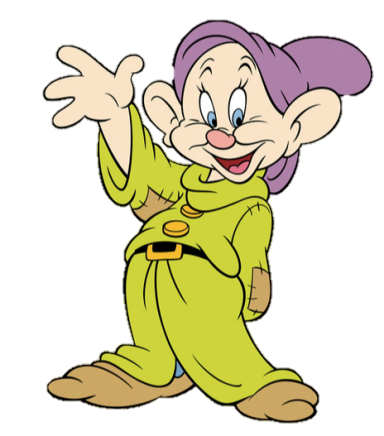 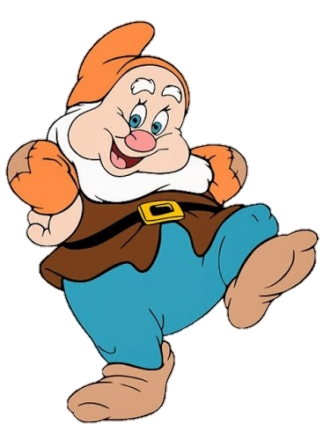 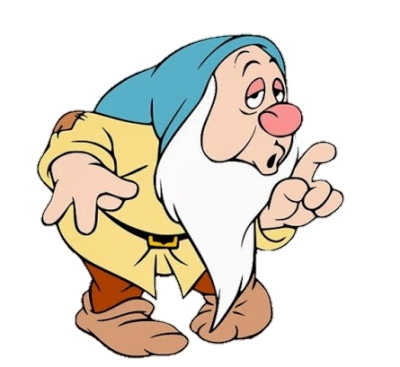 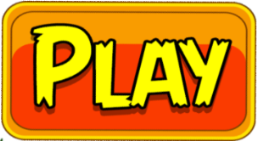 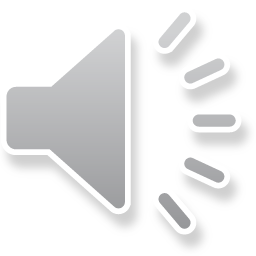 LUẬT CHƠI
Các chú lùn đang trốn trong rừng. Công chúa Bạch Tuyết có nhiệm vụ đi tìm các chú lùn.,
Muốn tìm được các chú lùn, Bạch tuyết phải trả lời đúng các phép tính mà trò chơi đưa ra.
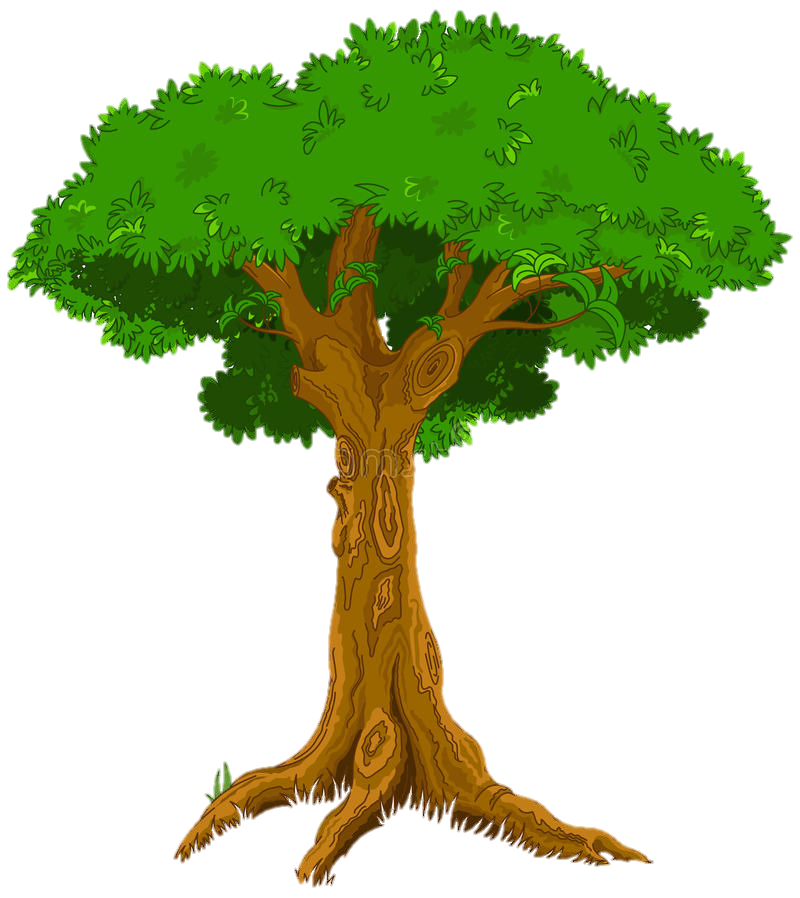 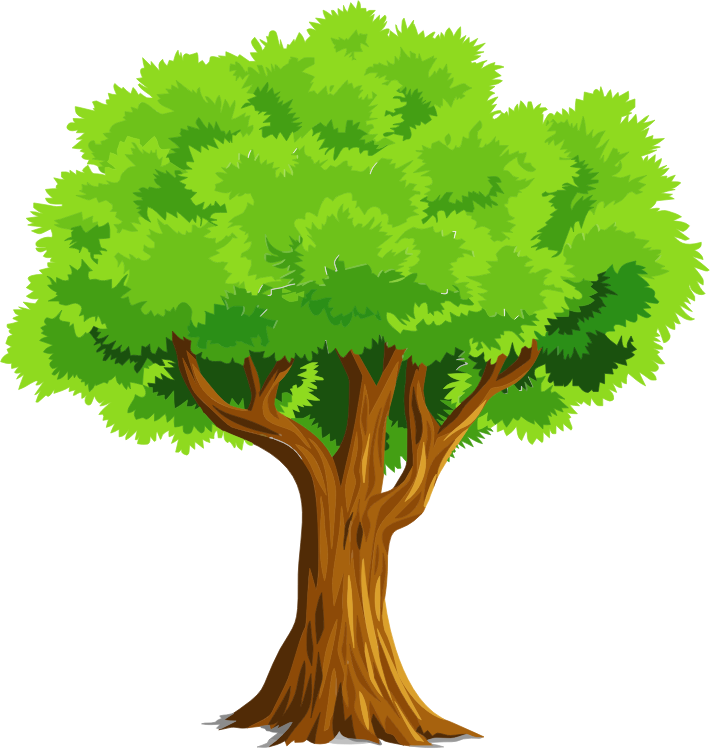 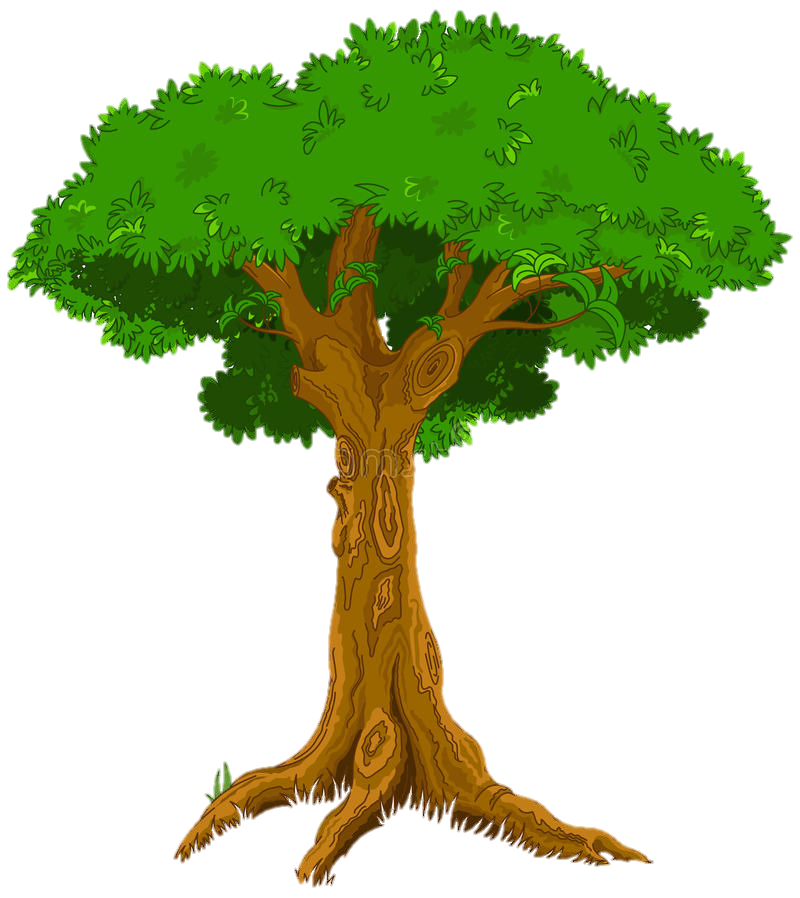 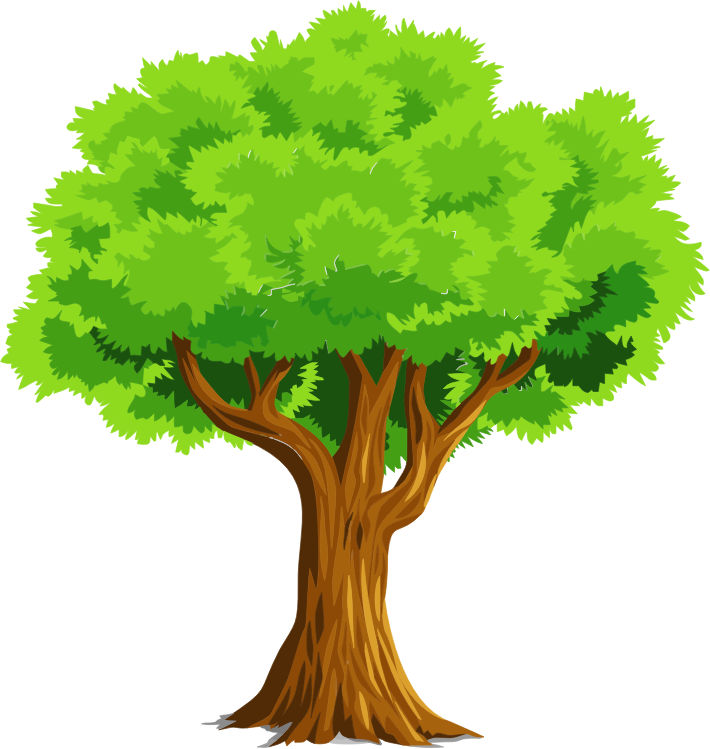 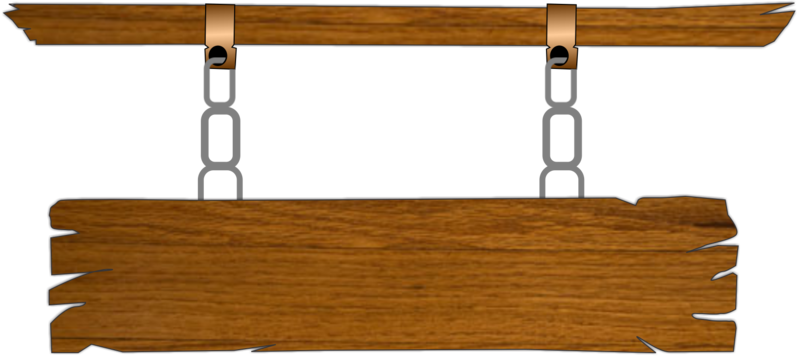 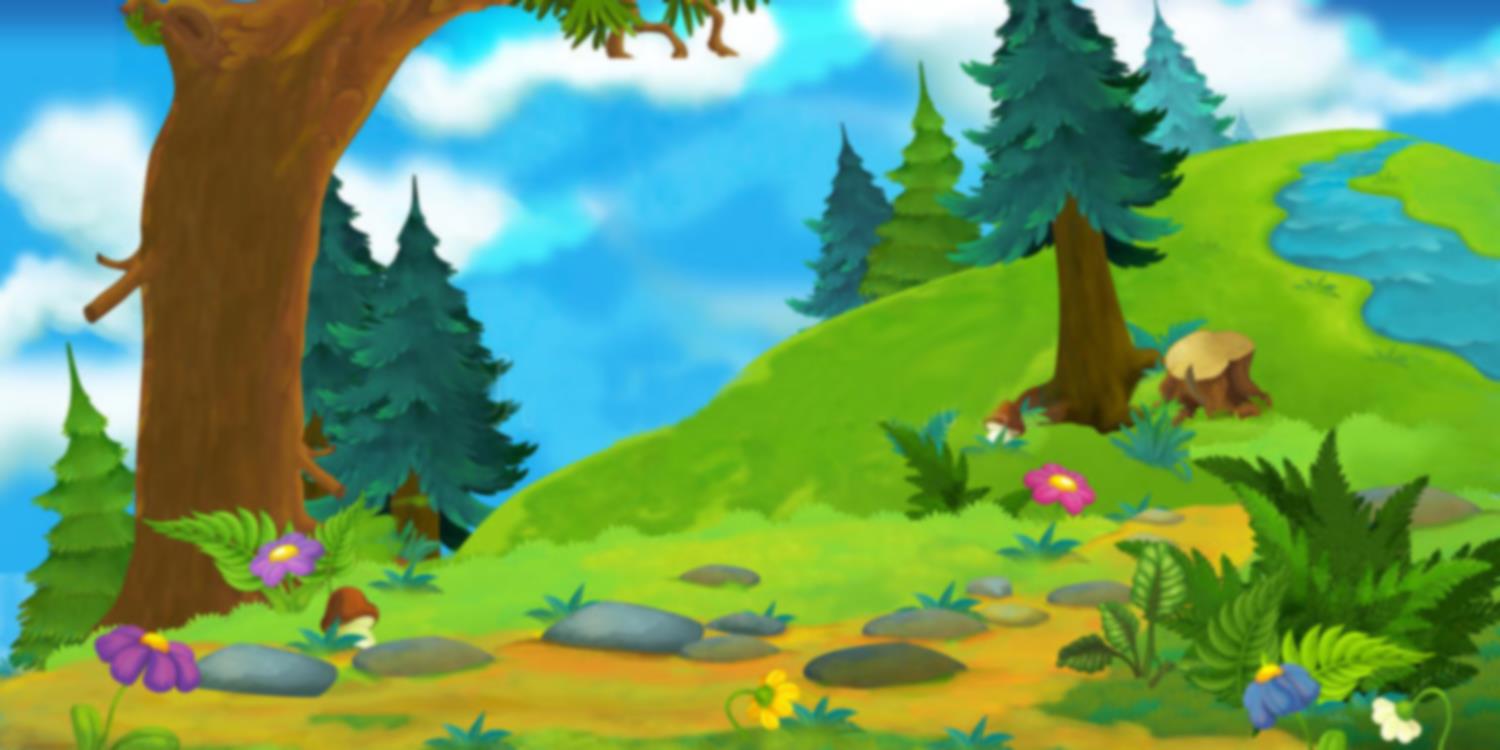 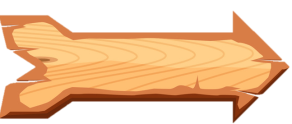 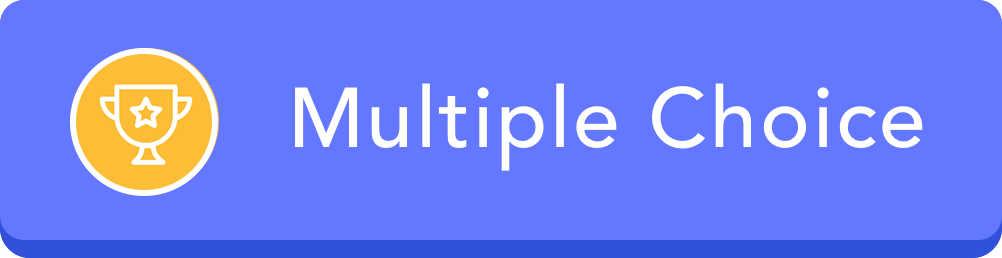 50 + 4 = ?
D. 54
B.56
C.55
A.60
ĐÚNG RỒI
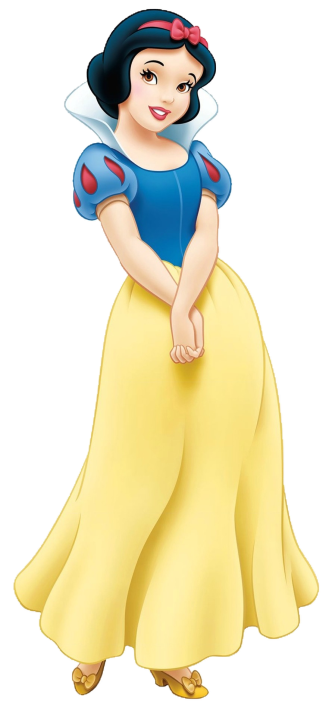 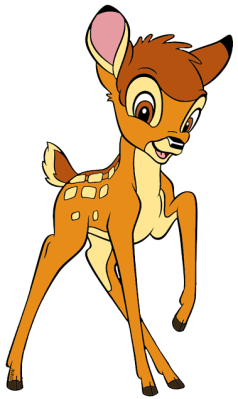 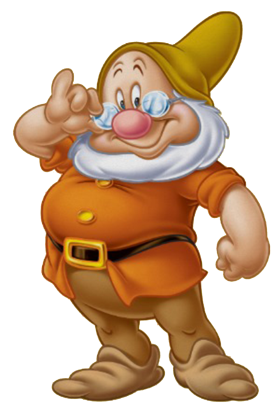 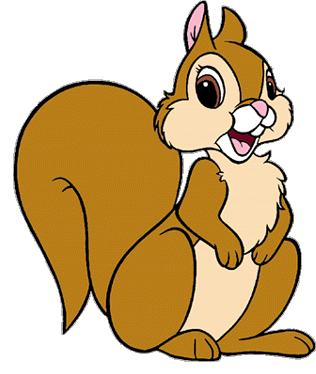 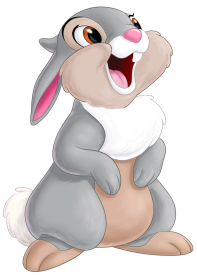 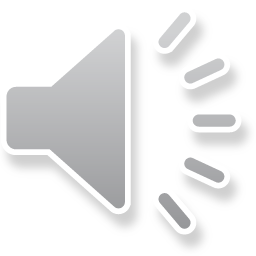 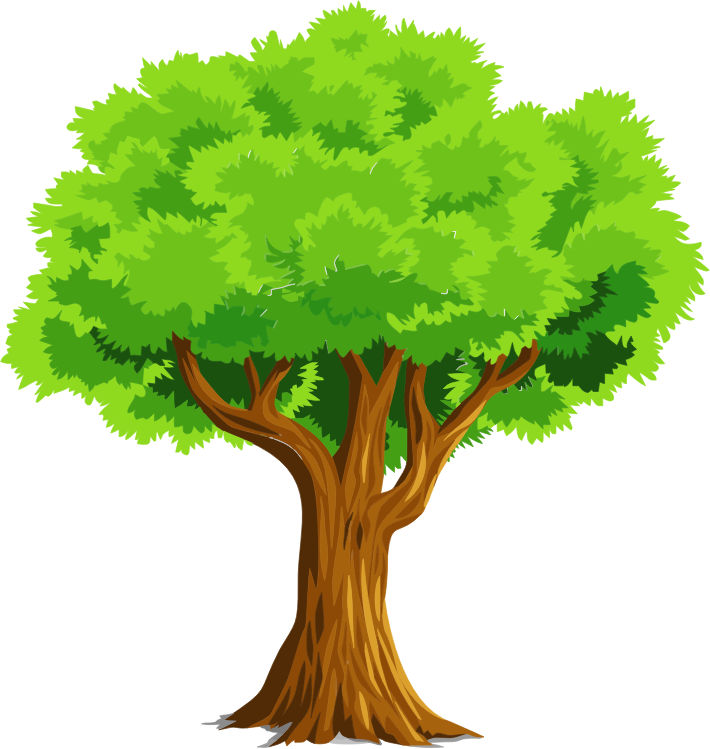 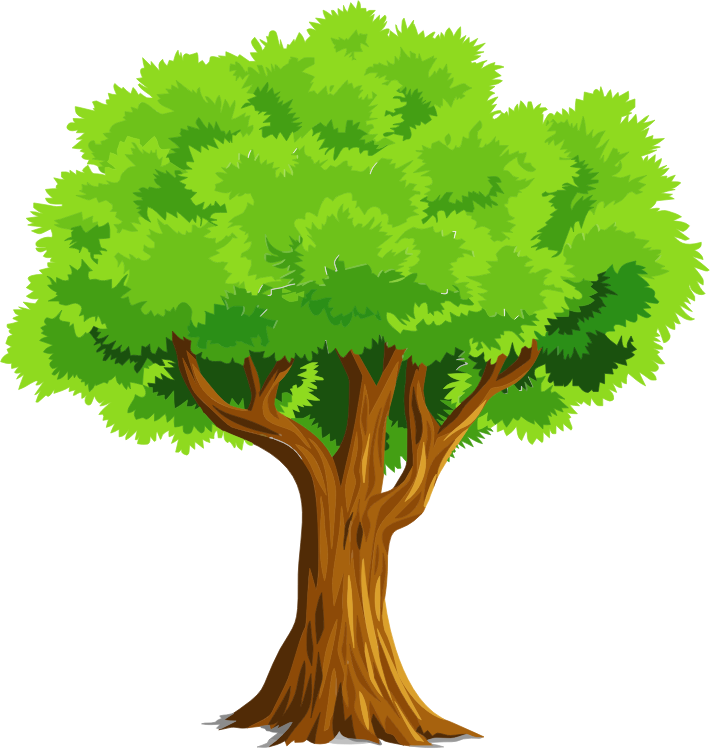 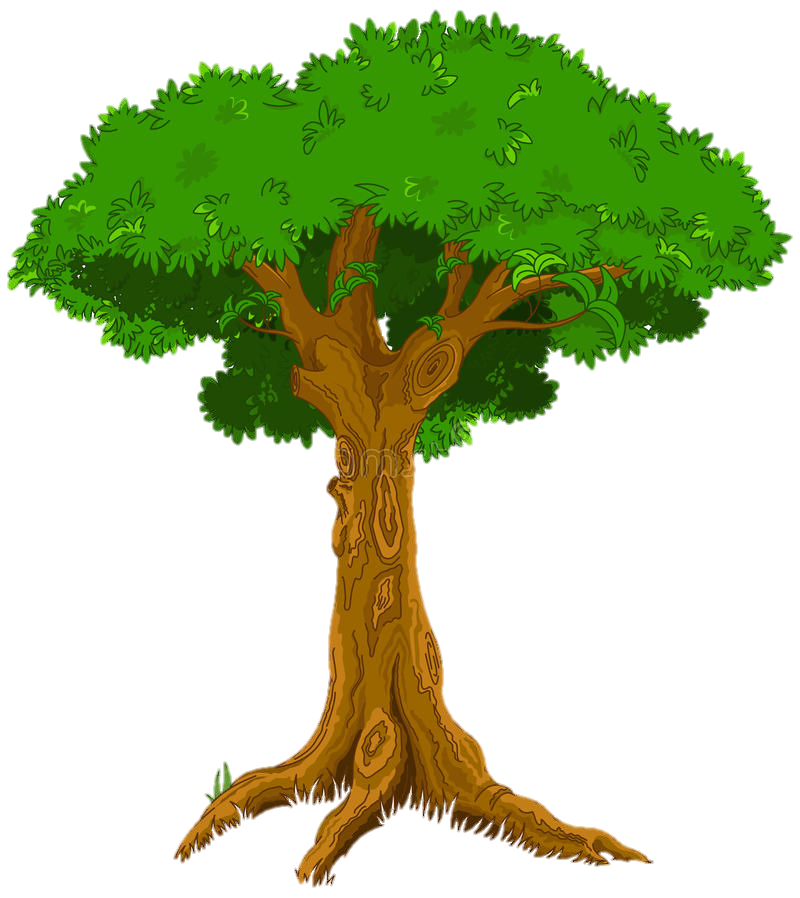 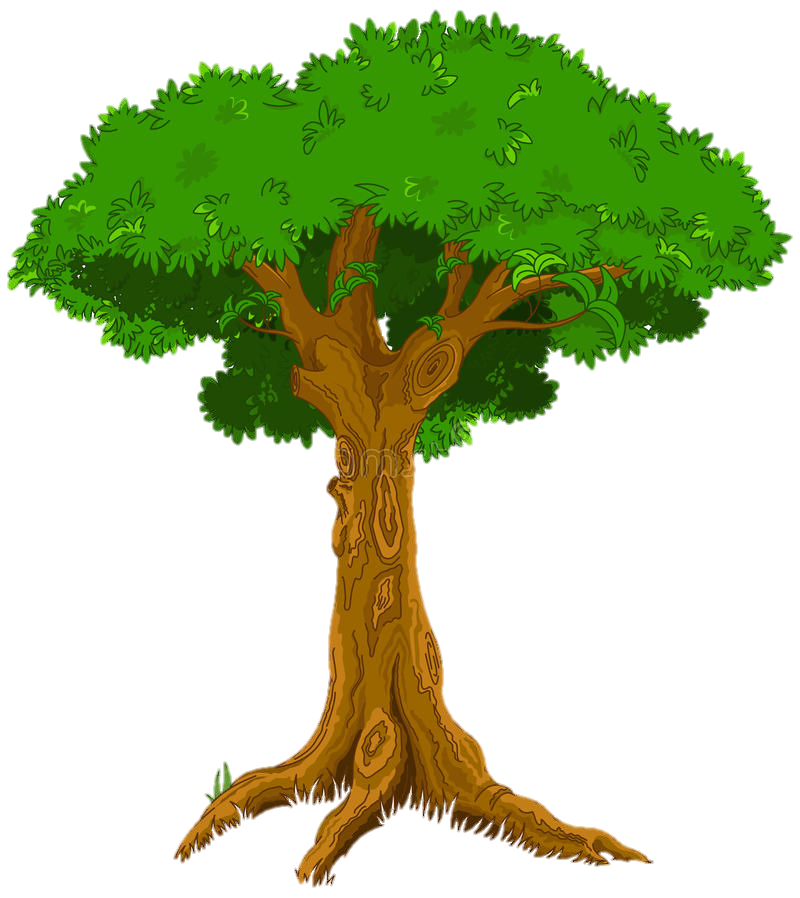 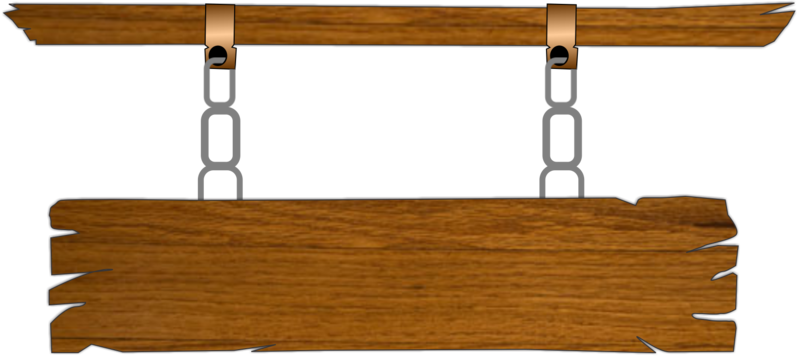 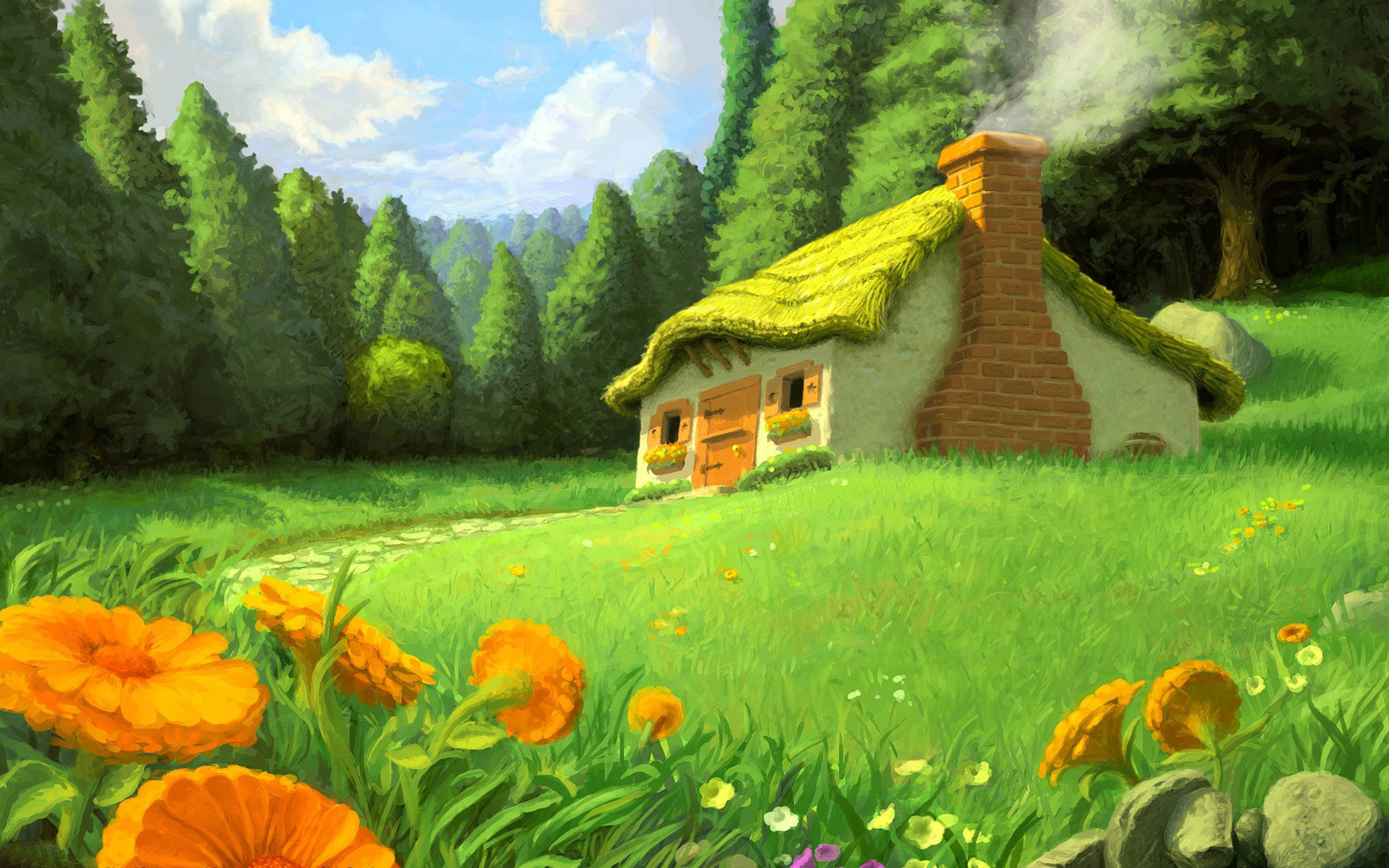 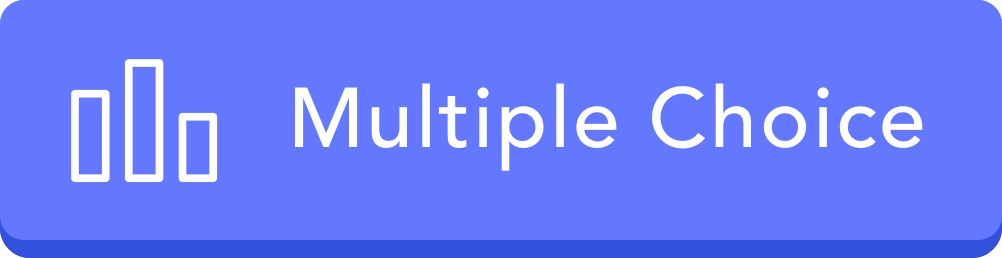 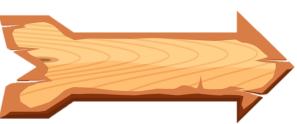 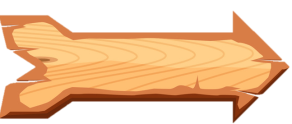 22 + 31 =
A. 42
D.54
B. 43
C.53
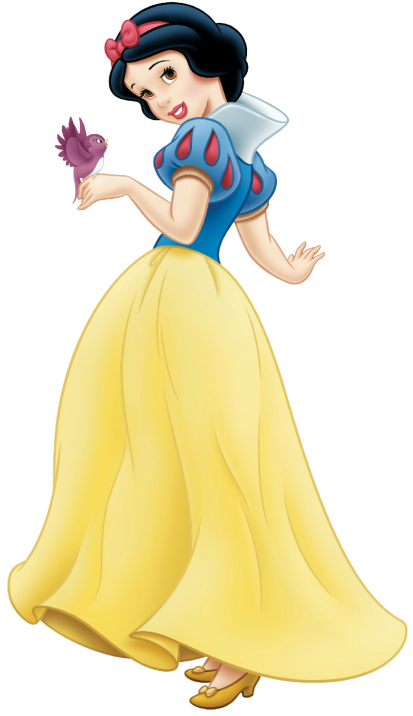 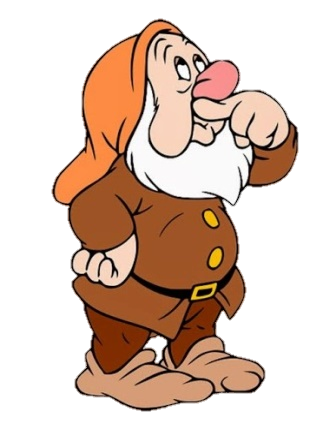 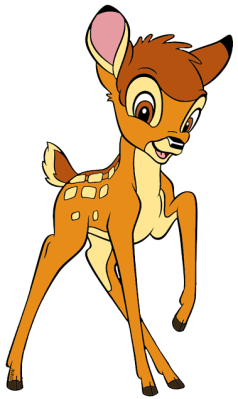 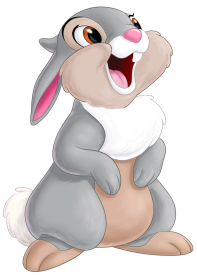 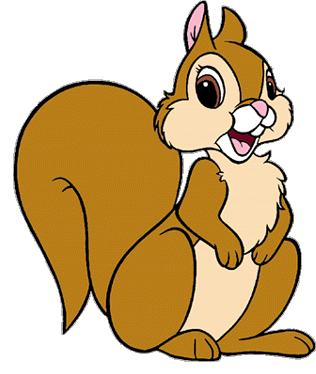 ĐÚNG RỒI
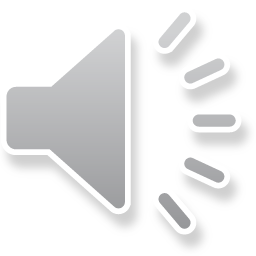 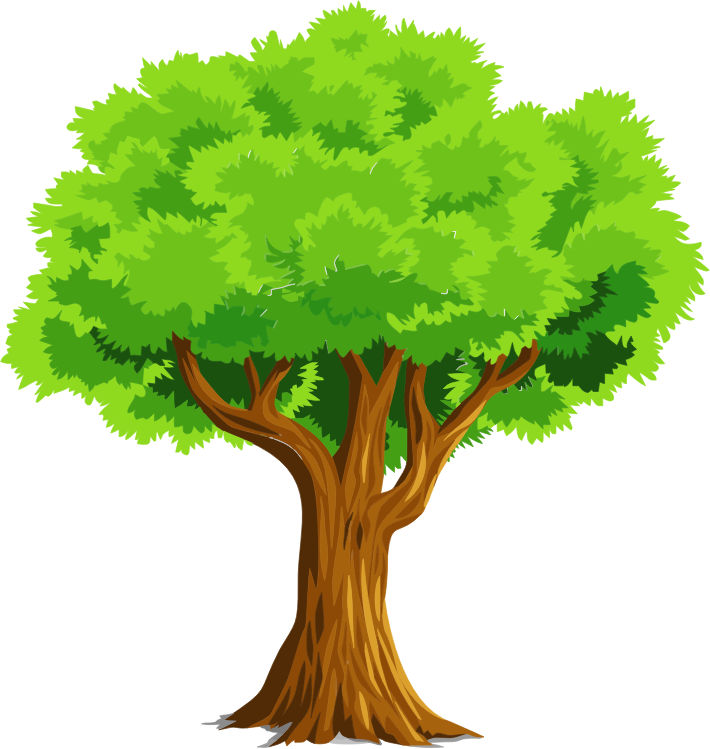 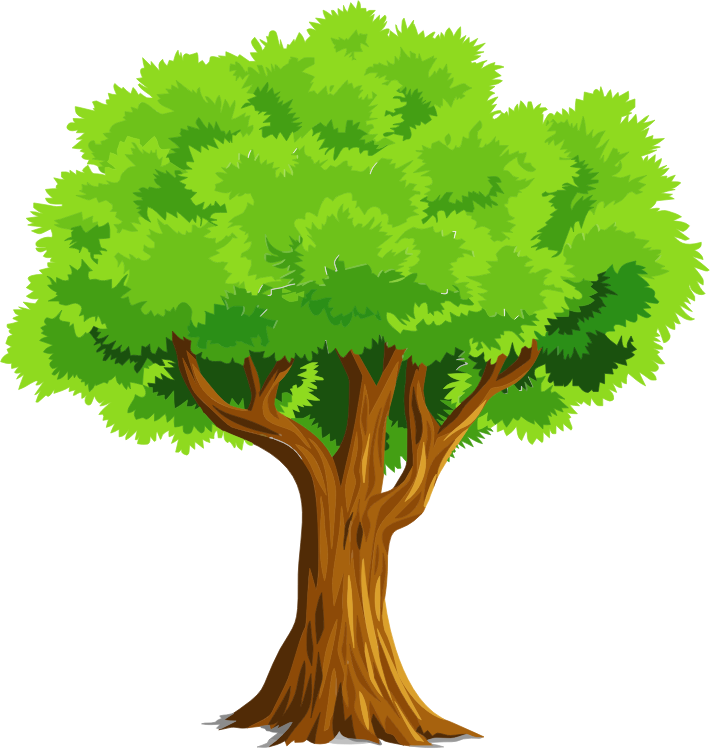 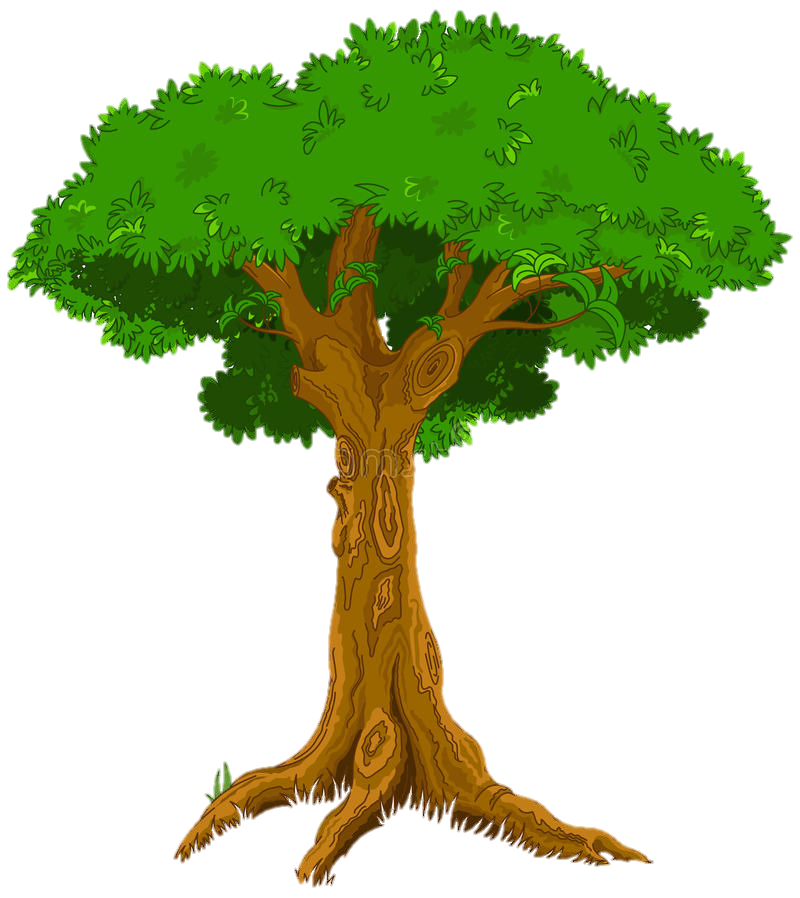 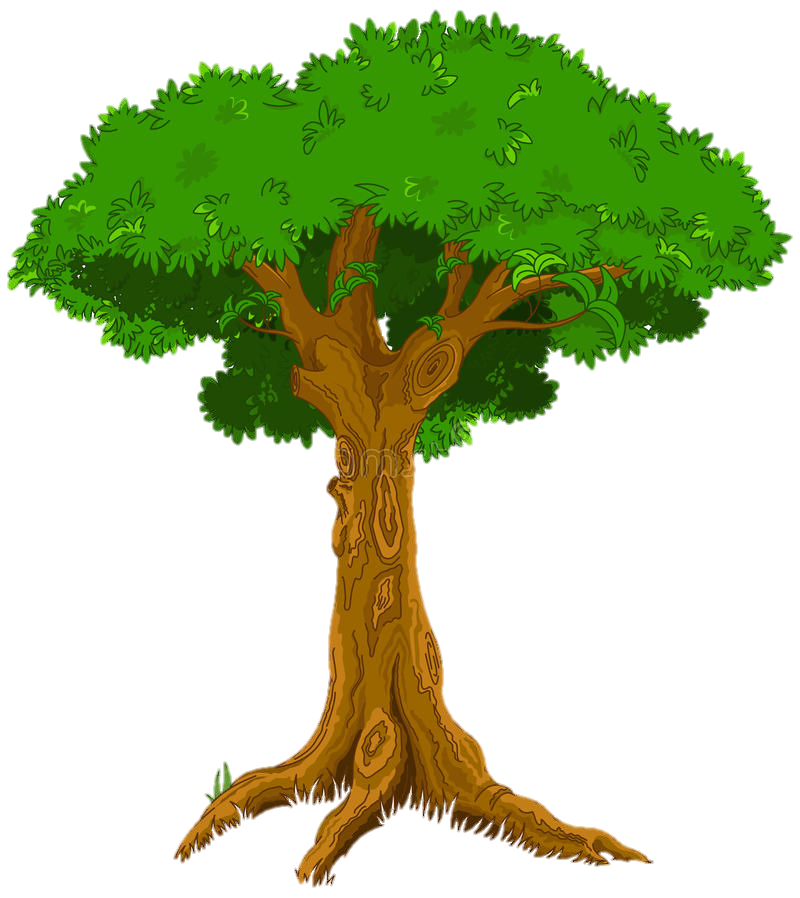 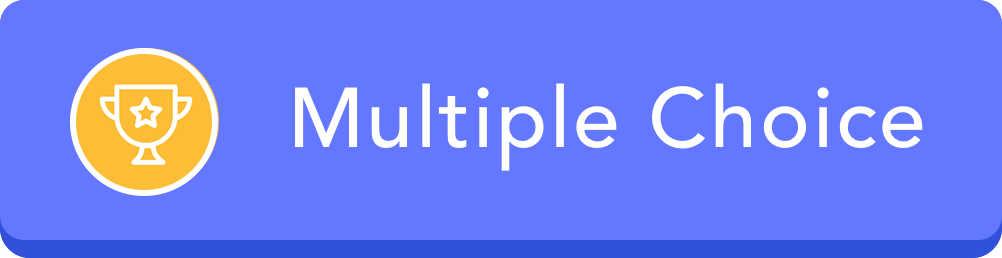 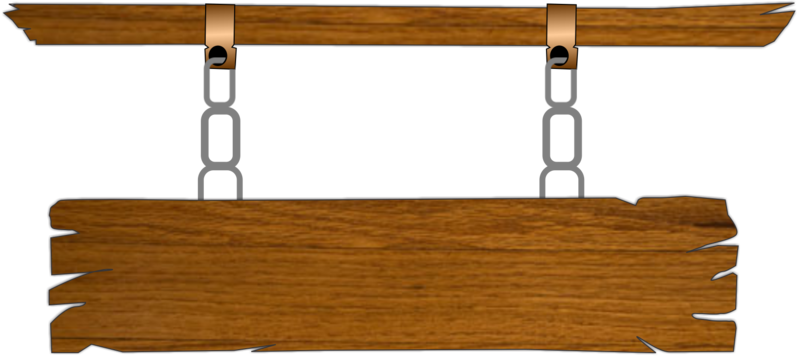 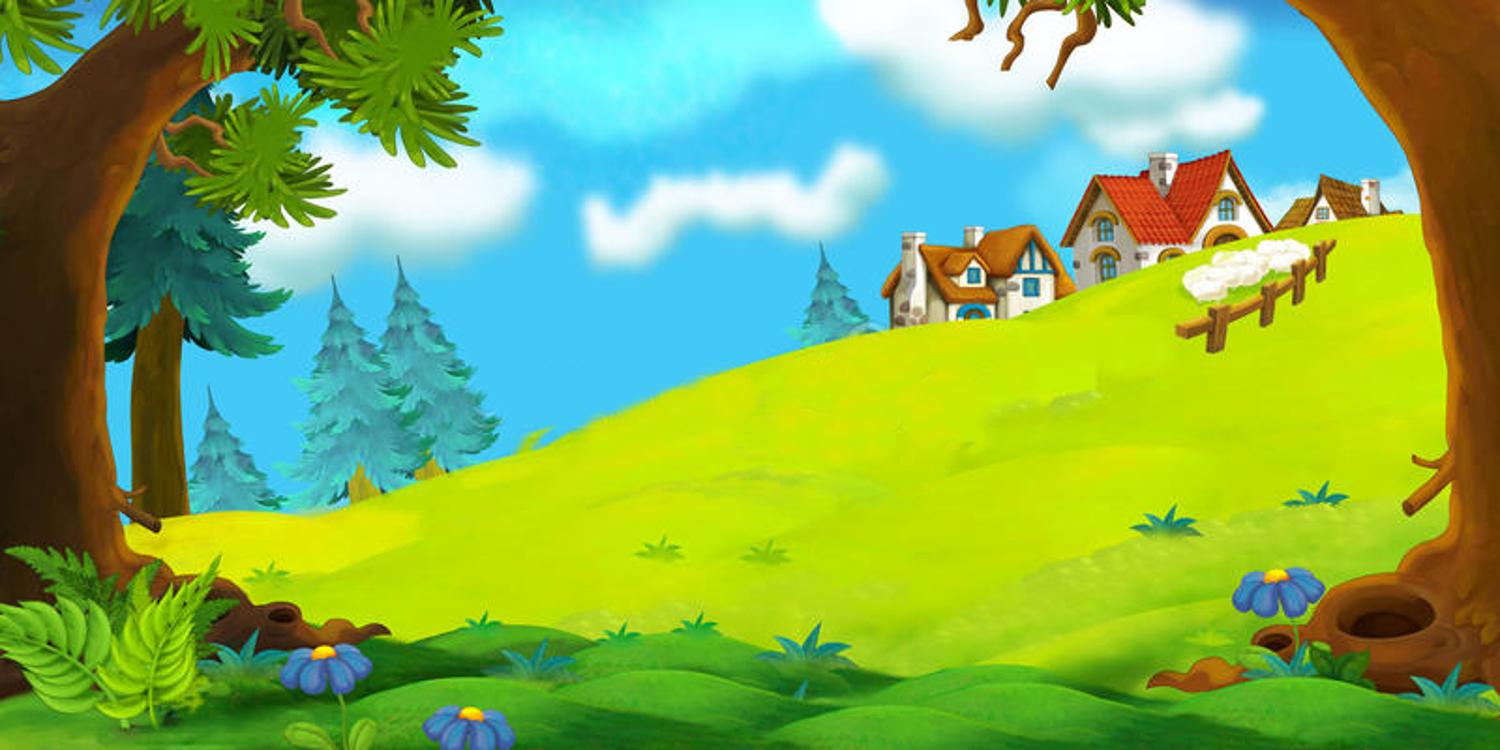 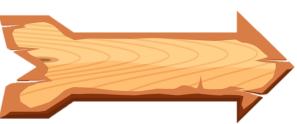 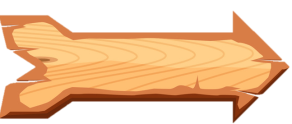 66 - 6 =
A.60
D.63
B.61
C.62
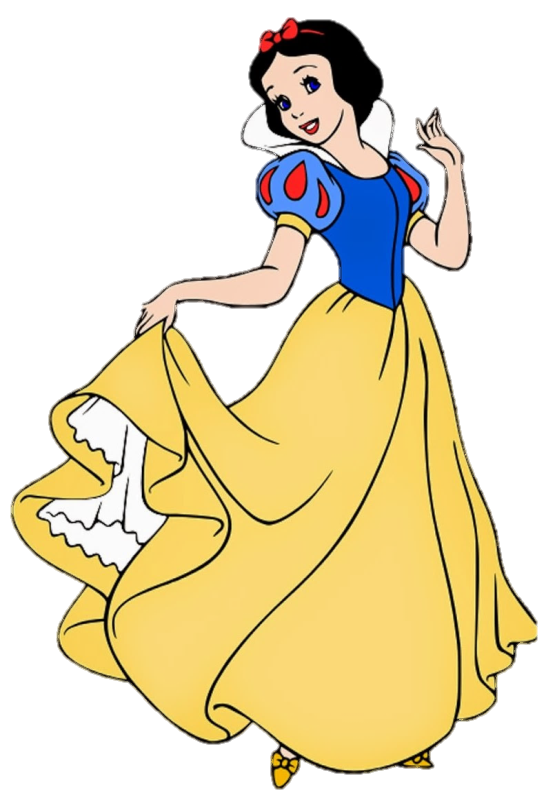 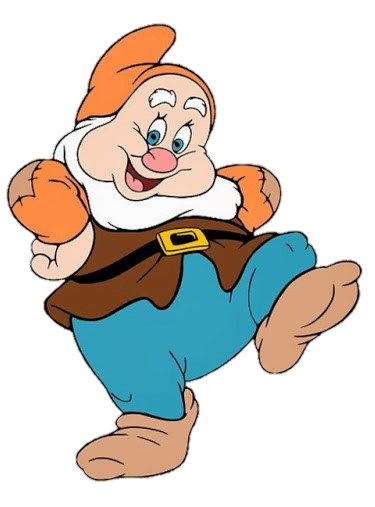 ĐÚNG RỒI
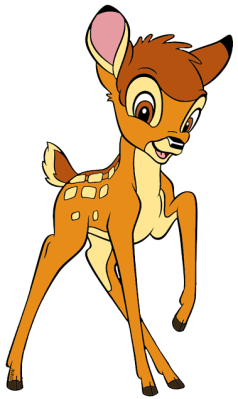 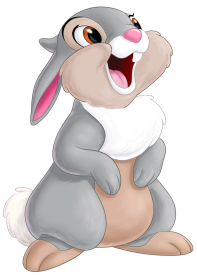 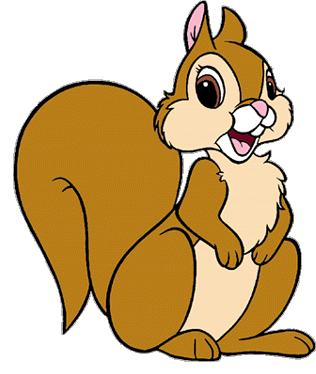 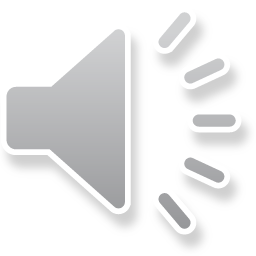 LUYỆN TẬP – THỰC HÀNH
1
a. Tìm số còn thiếu ở         rồi đọc Bảng các số từ 1 đến 100:
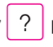 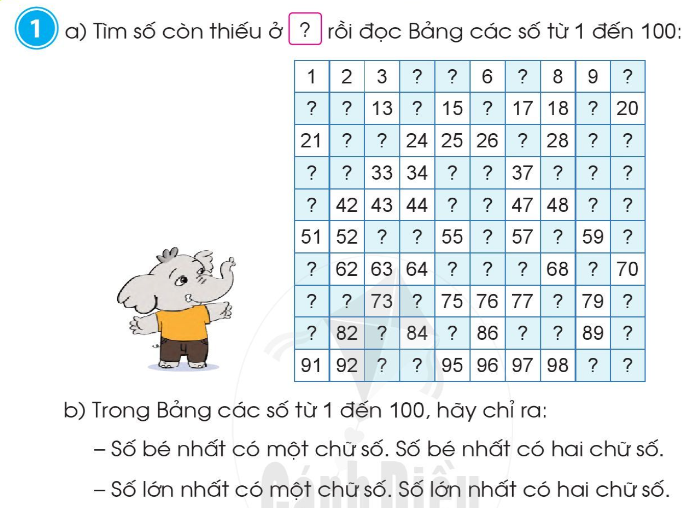 1
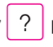 a. Tìm số còn thiếu ở         rồi đọc Bảng các số từ 1 đến 100:
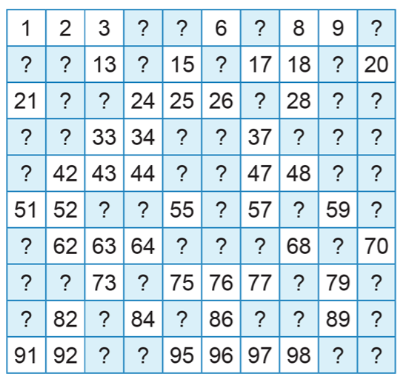 4
5
7
10
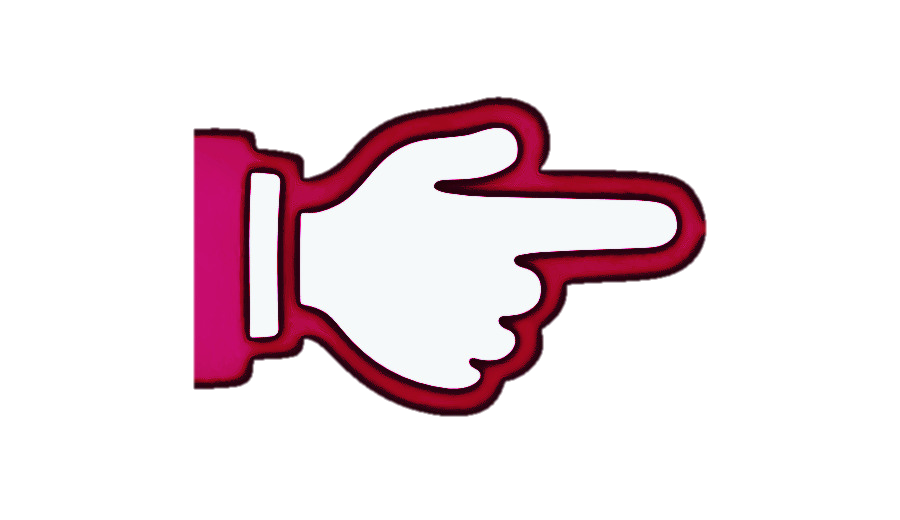 19
16
11
12
14
30
27
29
22
23
36
31
32
35
40
38
39
46
45
41
50
49
56
54
60
53
58
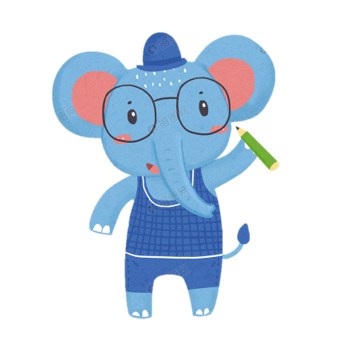 65
61
69
66
67
80
78
71
72
74
85
81
83
88
90
87
93
94
99
100
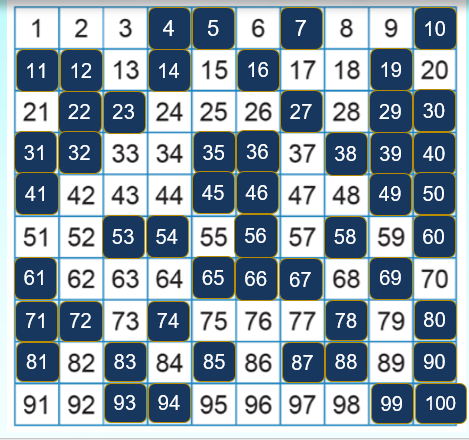 b. Trong bảng các số từ 1 đến 100, hãy chỉ ra:
- Số bé nhất có một chữ số         Số bé nhất có hai chữ số
- Số lớn nhất có một chữ số        Số lớn nhất có hai chữ số
2
a, Số?
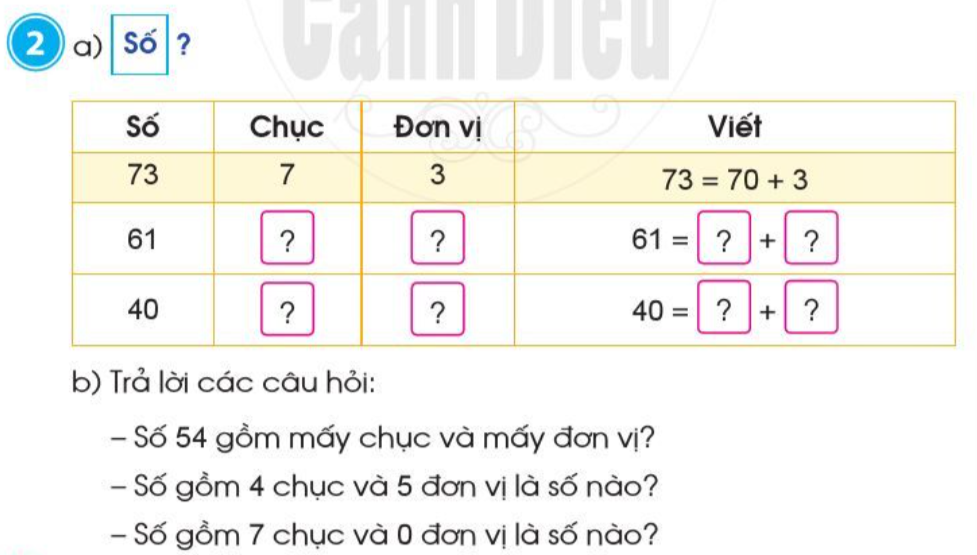 2
Số?
73
=
70
+
3
73
7
3
1
61
6
1
?
?
60
=
?
?
+
61
40
0
40
?
4
0
?
=
40
?
?
+
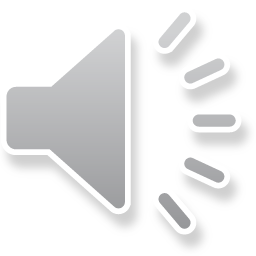 Số 4 chục 
và 5 đơn vị 
là số nào?
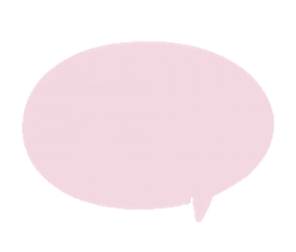 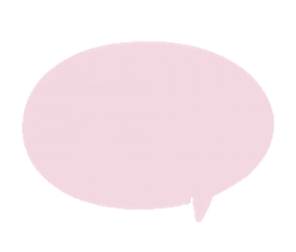 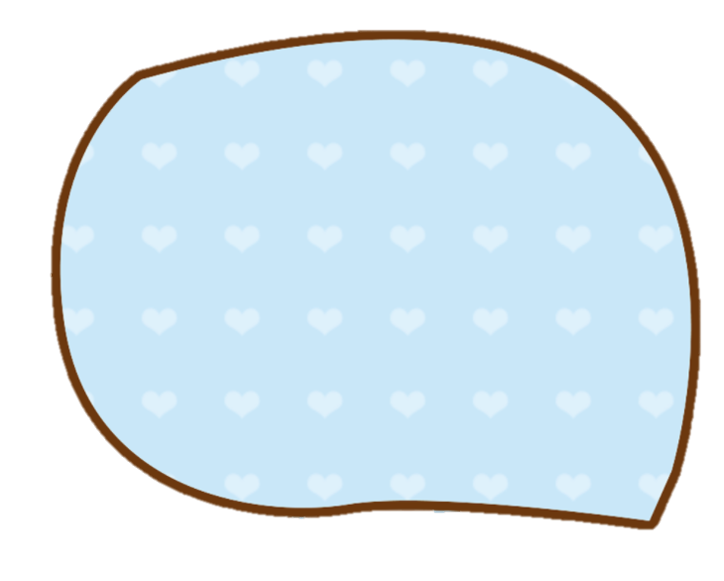 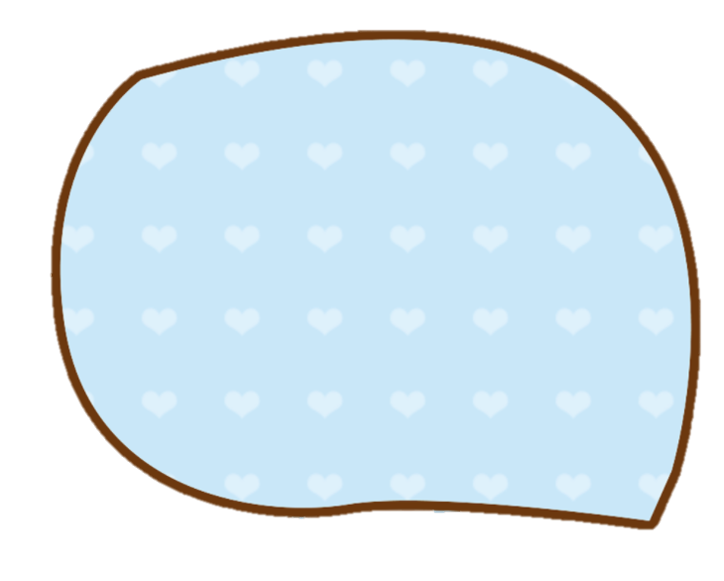 Đó là số 45
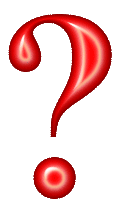 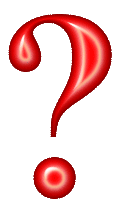 Số 54 gồm 5 chục và 4 đơn vị?
Đó là số 70
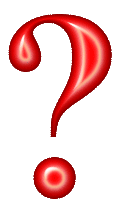 Số 54 gồm mấy chục và mấy đơn vị?
Số gồm 7 chục và 0 đơn vị là số nào?
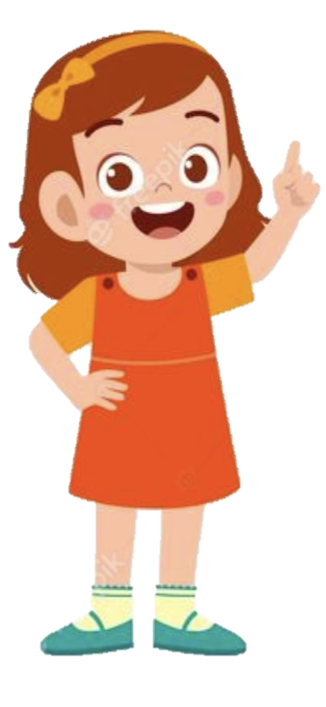 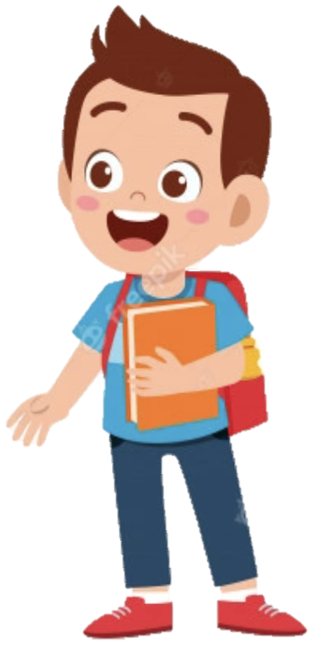 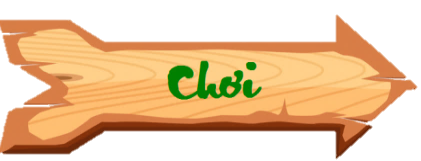 TRÁI  TÁO ĐỘC
Em hãy ngăn nàng Bạch Tuyết ăn trái táo độc của mụ phù thủy độc ác bằng cách trả lời các câu hỏi nhé.
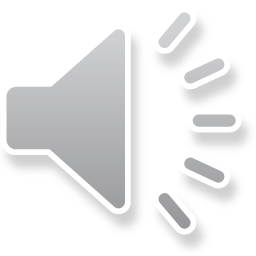 Số gồm 5 chục và 6 đơn vị là số nào?
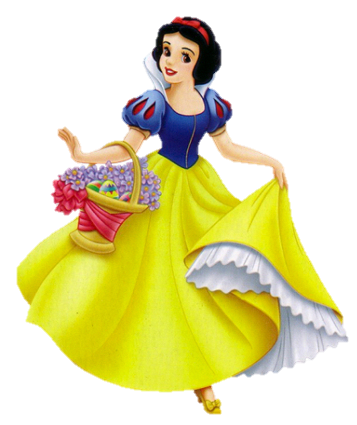 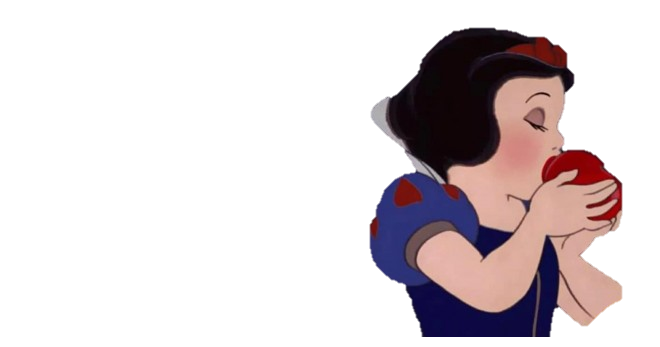 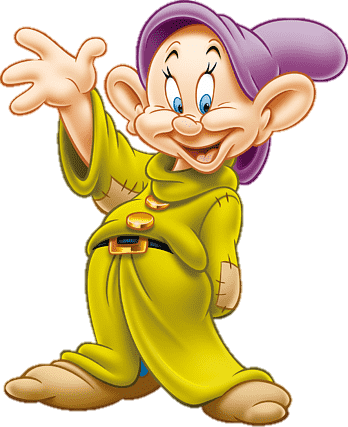 A. 56
C. 6
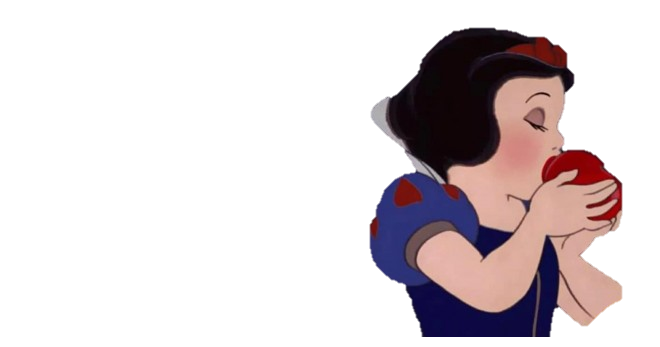 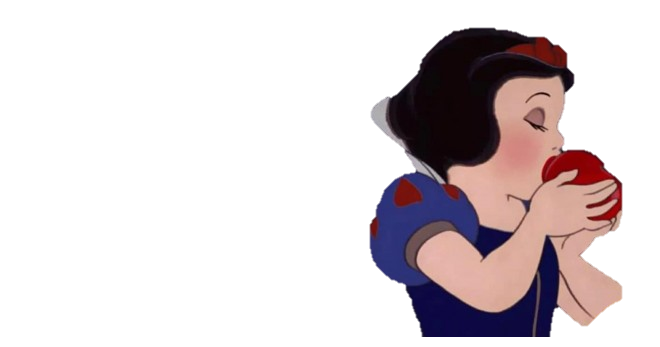 D. 50
B. 65
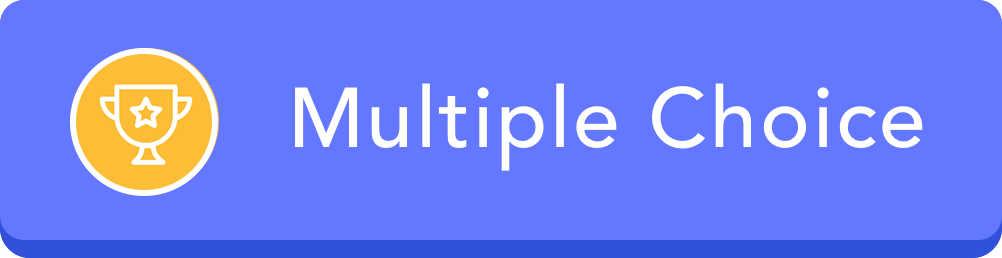 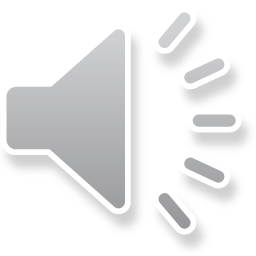 Số bé nhất có 1 chữ số là số nào?
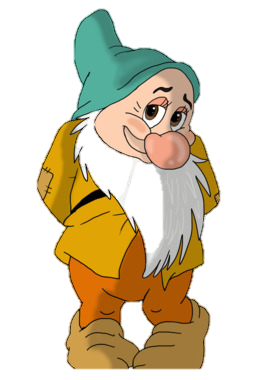 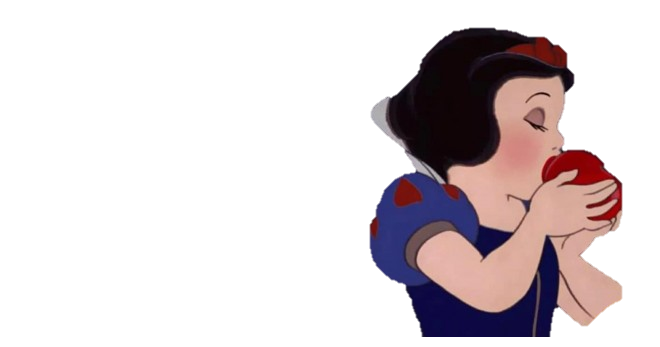 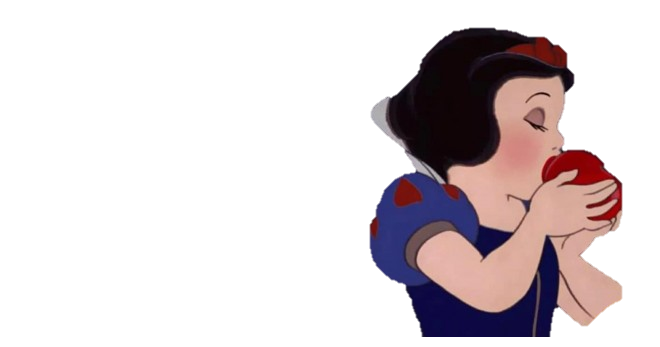 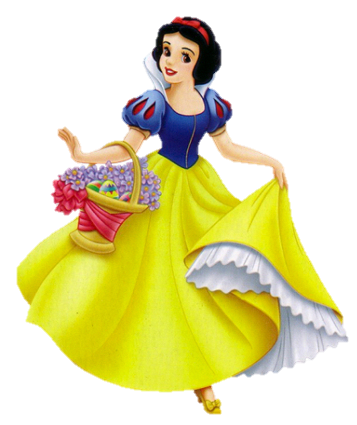 A. 1
B. 10
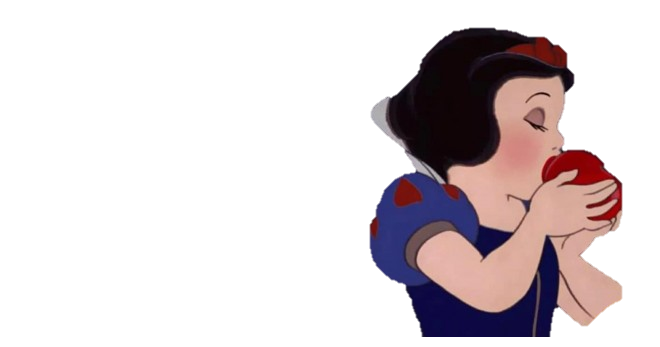 D. 9
C. 0
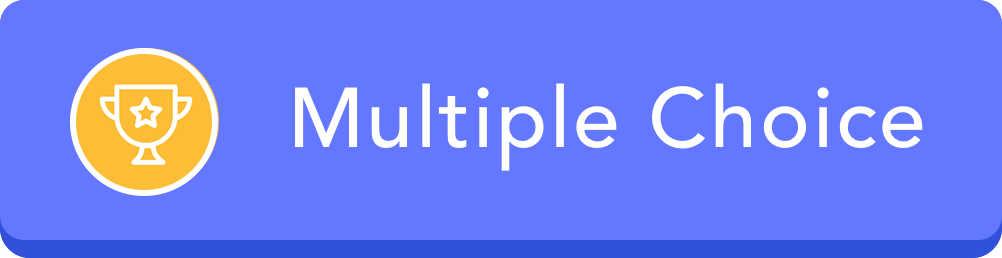 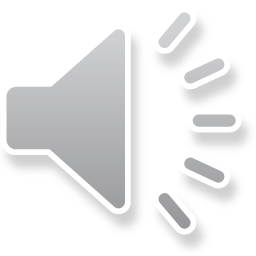 Số lớn nhất có hai chữ số khác nhau là số nào?
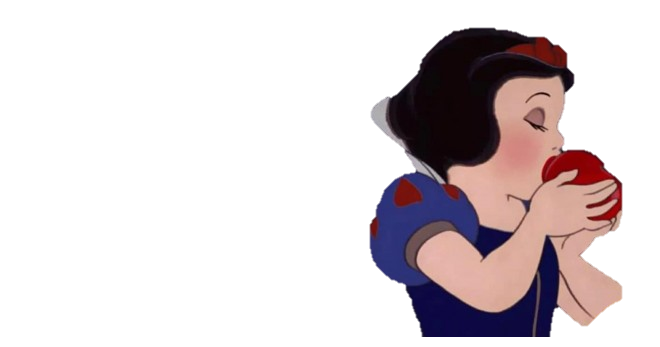 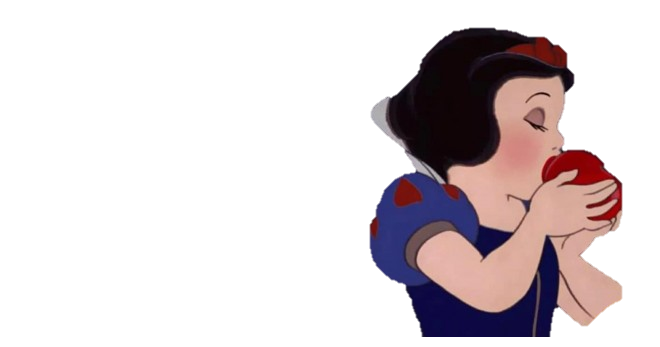 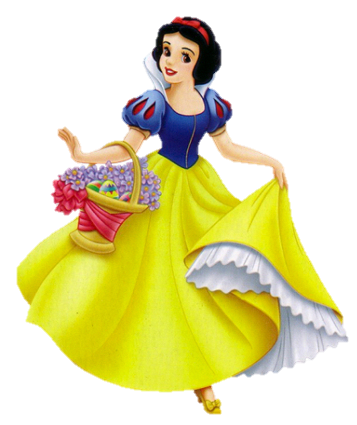 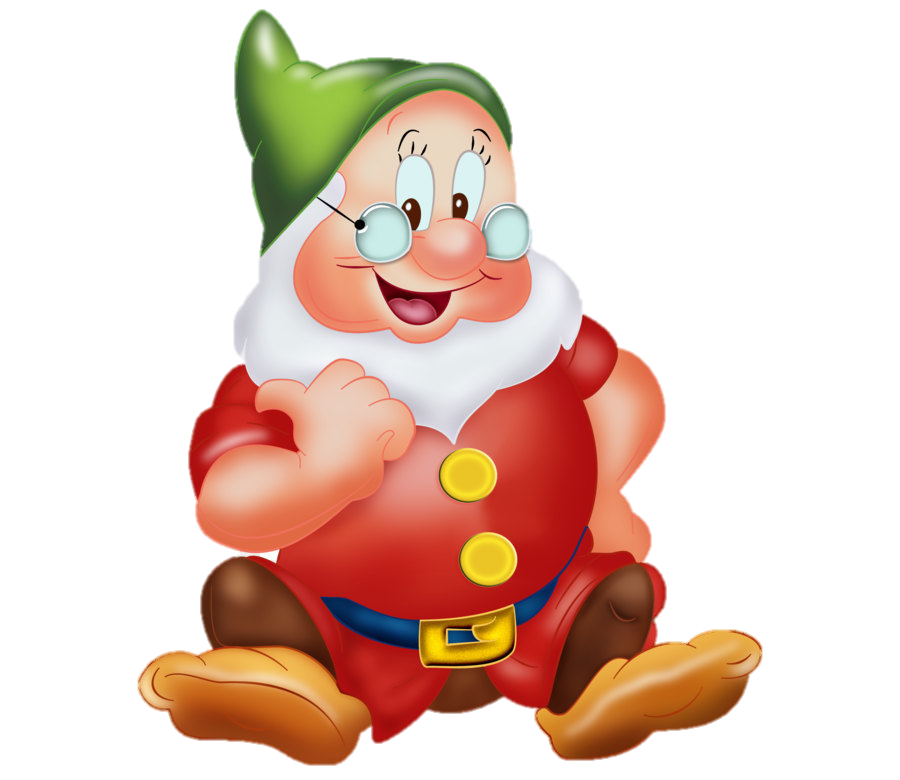 A. 10
b. 99
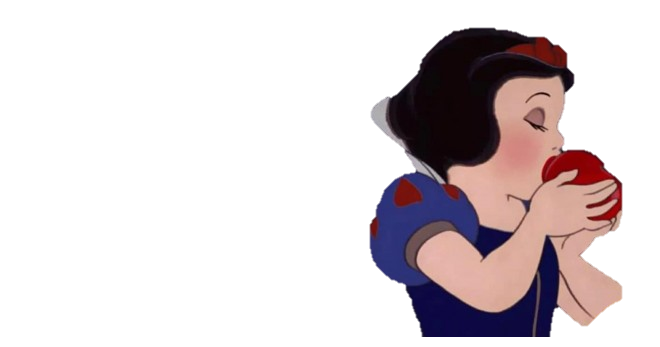 c. 89
d. 98
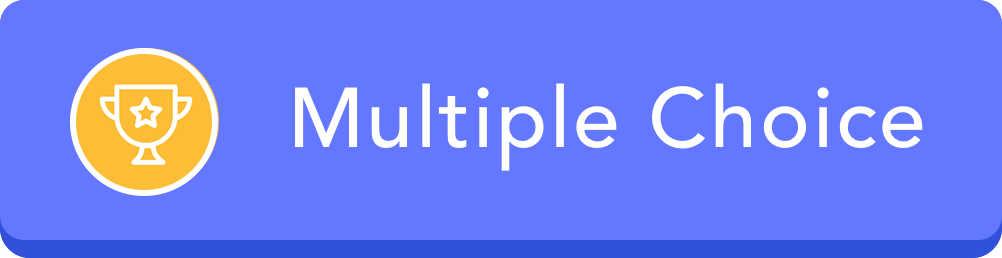 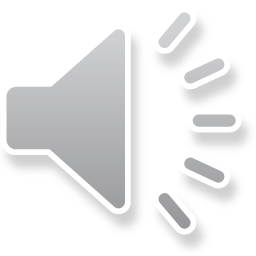 Số 75 gồm mấy chục và mấy đơn vị?
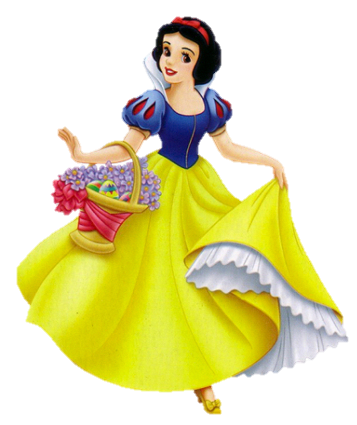 A: 7 chục và 5 đơn vị
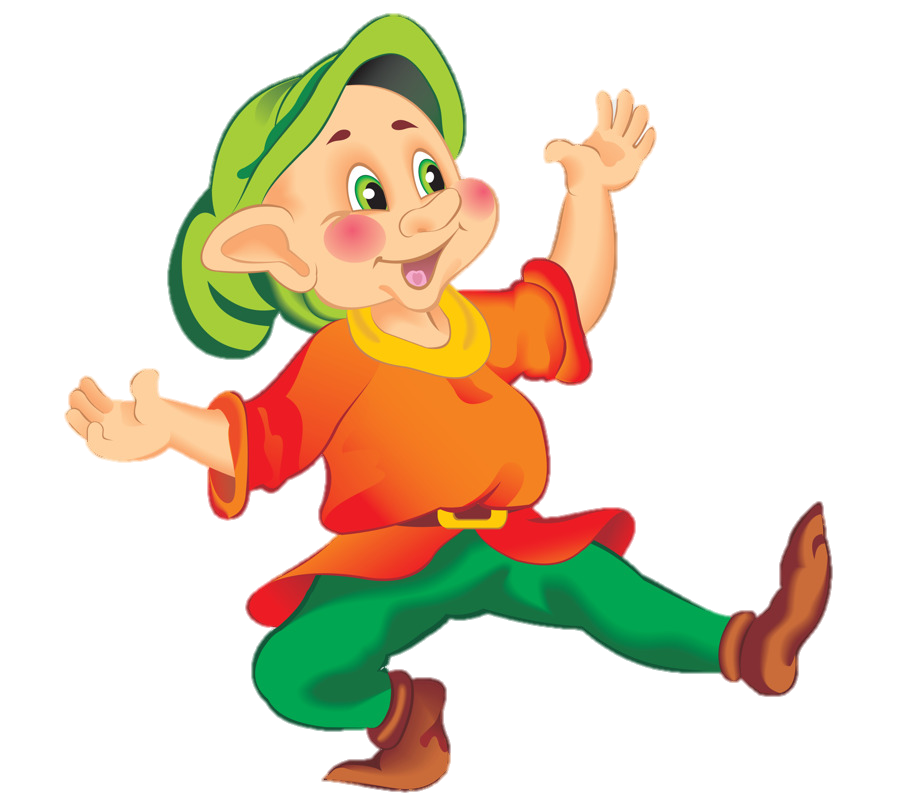 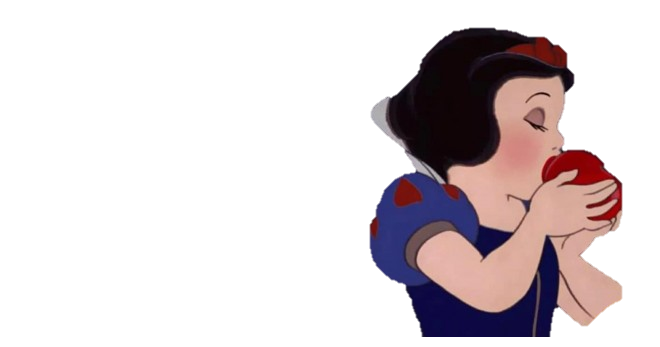 B: 5 chục và 7 đơn vị
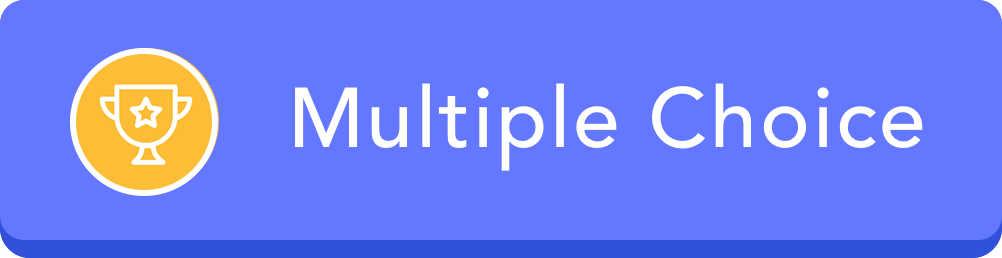 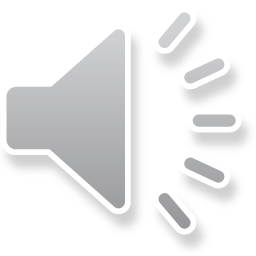 DẶN DÒ